Подвижные игры как одна из форм  физкультурно-оздоровительной работы c детьми в доу
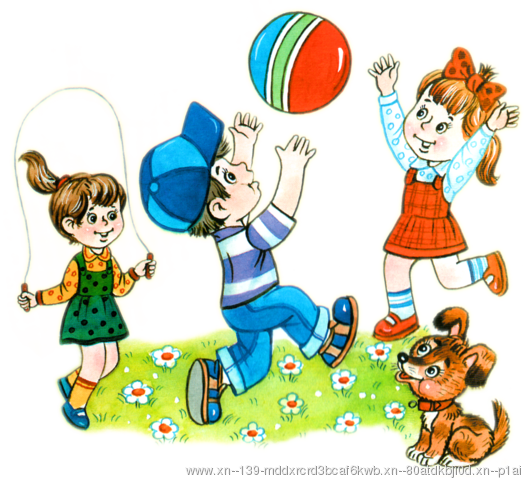 Воспитатель 
«Детский сад №2 «Сказка»
Удальцова Марина Николаевна
г. Нягань, 2014 год
ЦЕННОСТЬ   ПОДВИЖНЫХ   ИГР
АКТИВИЗИРУЕТСЯ  ДЫХАНИЕ
УЛУЧШАЕТСЯ 
КРОВООБРАЩЕНИЕ
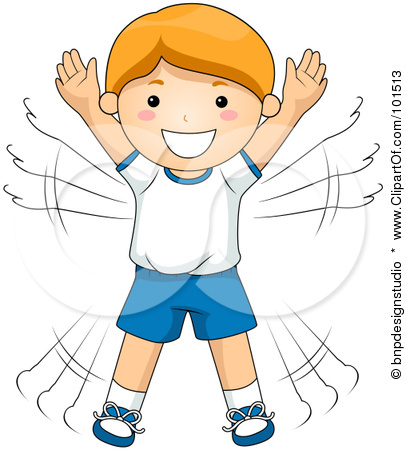 УСКОРЯЕТСЯ 
ОБМЕН  ВЕЩЕСТВ
РАЗВИВАЮТСЯ МЫШЦЫ
УЛУЧШАЕТСЯ 
ПОДВИЖНОСТЬ
СУСТАВОВ
УЛУЧШАЕТСЯ КООРДИНАЦИЯ ДВИЖЕНИЙ
ПОДВИЖНАЯ  ИГРА
ВЫЗЫВАЕТ ПОЛОЖИТЕЛЬНЫЕ ЭМОЦИИ
ДАЁТ  ПОНЯТИЕ  ЛИЧНОСТИ  И ЧЛЕНА    КОЛЛЕКТИВА
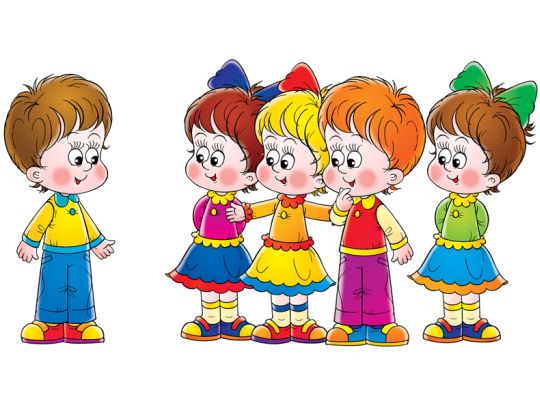 УЧИТ 
СЛУШАТЬ
УЧИТ 
ВЫПОЛНЯТЬ  
ПРАВИЛА
УЧИТ  ДОГОВАРИВАТЬСЯ ДРУГ  С  ДРУГОМ
ПОБУЖДАЕТ   К  САМОПОЗНАНИЮ: ЧТО  Я  МОГУ?
В  ТЕОРИИ  ФИЗИЧЕСКОГО  ВОСПИТАНИЯ  И  РАЗВИТИЯ   
ВЫДЕЛЯЮТ ДВЕ  ГРУППЫ  ИГР
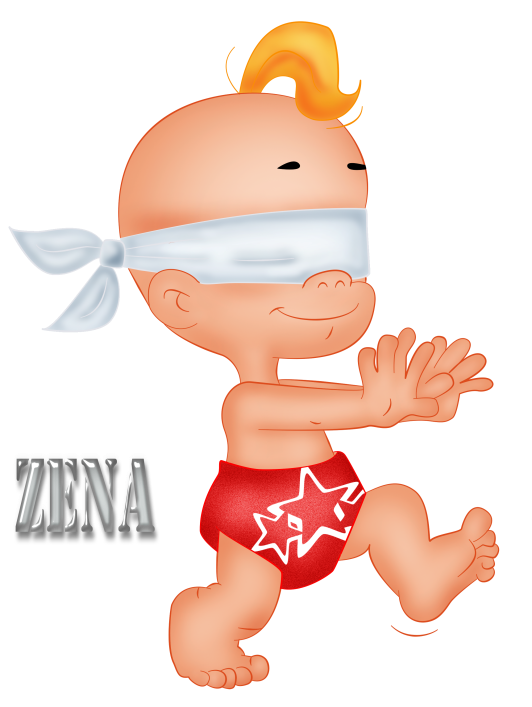 1. ЭЛЕМЕНТАРНЫЕ  ИГРЫ  С  ПРАВИЛАМИ  

а) сюжетного характера («Гуси-лебеди», «Хитрая лиса»);

		б) бессюжетные,  в основе лежат правила 
		(догонялки,  прятки, игры-эстафеты);

в) аттракционы  
(прыжки в мешках, пронести воздушный шарик в ложке);

		г) игры-забавы
		 на развитие мелкой  моторики пальцев 
                         (пальчик-мальчик, сорока, колечко).
2. СЛОЖНЫЕ  ИГРЫ  С  ПРАВИЛАМИ
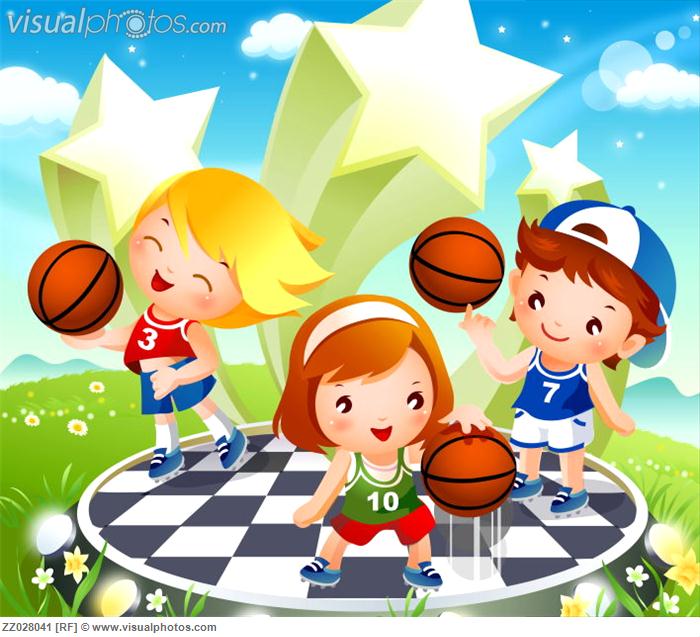 а) спортивные
 (футбол, 
элементы баскетбола)

б) игры с элементами
 спорта (городки, кегли, 
кольцебросы)
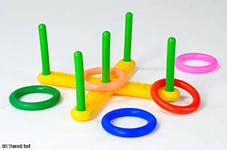 ПО  ДВИГАТЕЛЬНОЙ   АКТИВНОСТИ 
  ВЫДЕЛЯЮТ   3  ГРУППЫ   ИГР
1.     Игры большой подвижности –
 с бегом и прыжками 
«Мы веселые ребята»
 «Ловишки»
 «У медведя во бору»
«Волк во рву»
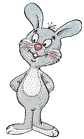 2.     Игры средней подвижности-
 с лазаньем, хороводы с ходьбой и с бегом 
					«Мышеловка»
				    «Ровным кругом»
				               «Карусели»
					        «Пузырь»
					  «Обезьянки»
				«Медведь и пчелы»
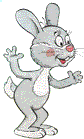 3.     Игры малой подвижности -
 с ходьбой в среднем  или  медленном темпе, с упражнениями для определенных частей тела, с метанием 
«Летает – не летает»
 «Найди, где спрятано»
 «Море волнуется»
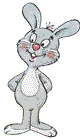 ПЕДАГОГИЧЕСКИЕ  УСЛОВИЯ  ОРГАНИЗАЦИИ  ПОДВИЖНЫХ  ИГР
1. Учёт индивидуальных особенностей детей
2. Беседы о восприятии победы и поражения
3. Создание ситуации успеха
4. Соблюдение правил игры
5. Педагогически грамотное распределение ролей
6. Оборудование и оснащение игровой площадки
УЧЁТ ИНДИВИДУАЛЬНЫХ ОСОБЕННОСТЕЙ ДЕТЕЙ
Дети первого типа 
очень активны, подвижны, 
склонны 
к сильному возбуждению, 
с энтузиазмом включаются 
в любую
 игру.
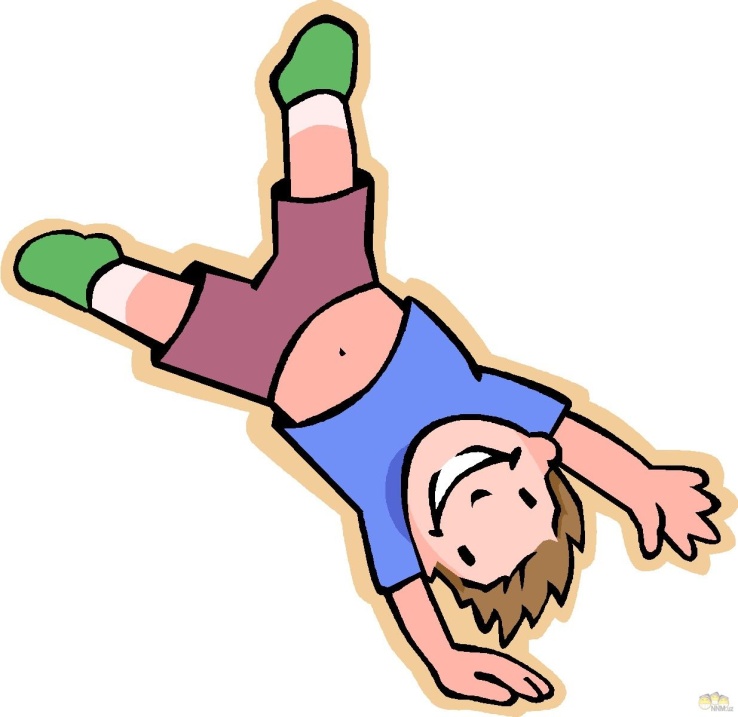 РЕКОМЕНДУЮТСЯ:
-игры, в которых необходимо выполнить достаточно сложные для дошкольника действия, 
-игры  на  точность  и  аккуратность выполнения
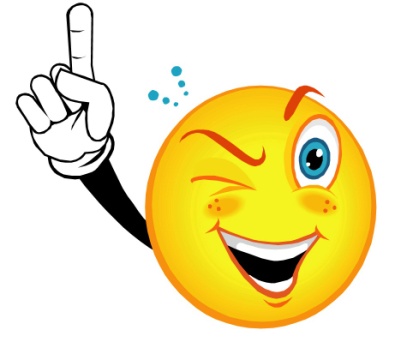 Дети второго типа более робкие, осторожные. 
Они обычно не сразу понимают суть игры и неохотно переключаются на новую для них деятельность. 
Наблюдая за игрой и, принимая в ней сначала пассивное участие,  постепенно 
включаются в игру.
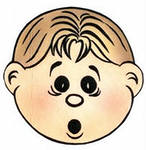 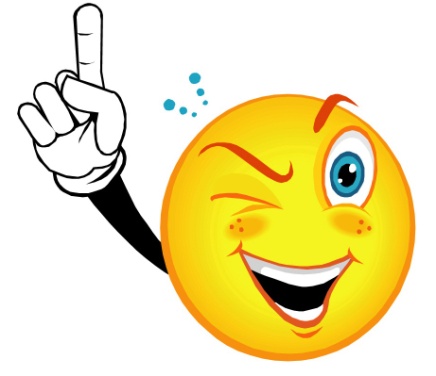 Для этих детей будут привлекательны игры с простыми действиями, в которых результат зависит от сосредоточенности и ловкости.
Дети третьего типа вялые, пассивные, они не могут действовать наравне со сверстниками. 
Даже при многократном повторении игры они из-за страха перед своей неумелостью не справляются с заданием.
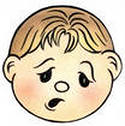 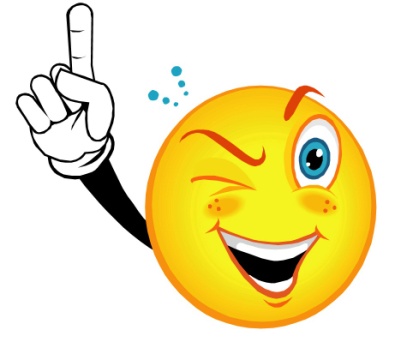 Коллективная подвижная игра с ними не эффективна.  
Рекомендуется сначала включать в игры с двумя-тремя медлительными детьми, а затем в это игровое сообщество добавлять одного-двух ровесников поактивнее.
БЕСЕДЫ 
О ВОСПРИЯТИИ ПОБЕДЫ И ПОРАЖЕНИЯ
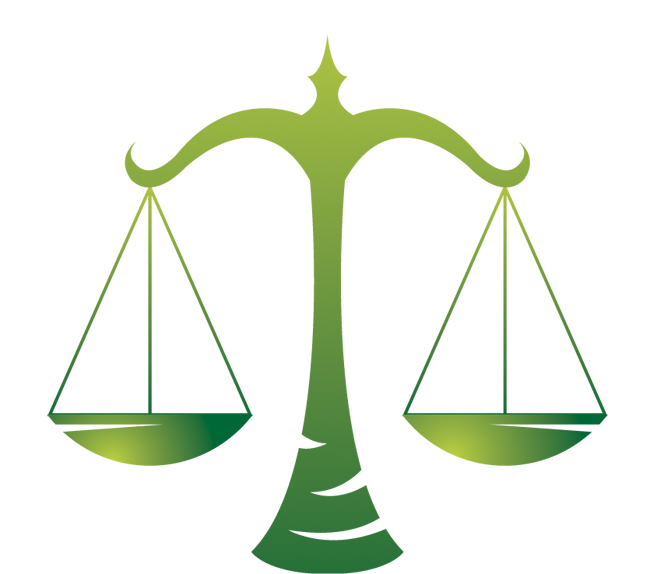 БЫТЬ, КАК  ВСЕ
БЫТЬ  ЛУЧШЕ, ЧЕМ  ВСЕ
НЕВОЗМОЖНО  ПОБЕДИТЬ,  НЕ  РИСКУЯ  ПРОИГРАТЬ
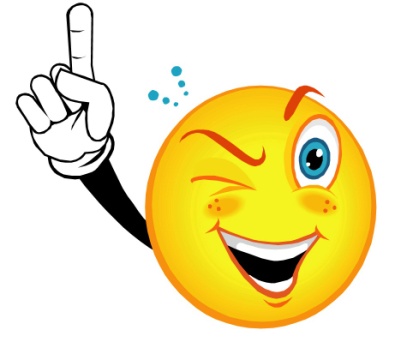 ОБОРУДОВАНИЕ  И  ОСНАЩЕНИЕ  
ИГРОВОЙ  ПЛОЩАДКИ
Место для игры
должно соответствовать её содержанию,
соответствовать   количеству играющих
должно   быть безопасным для детей.
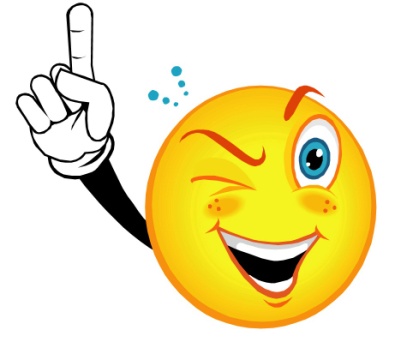 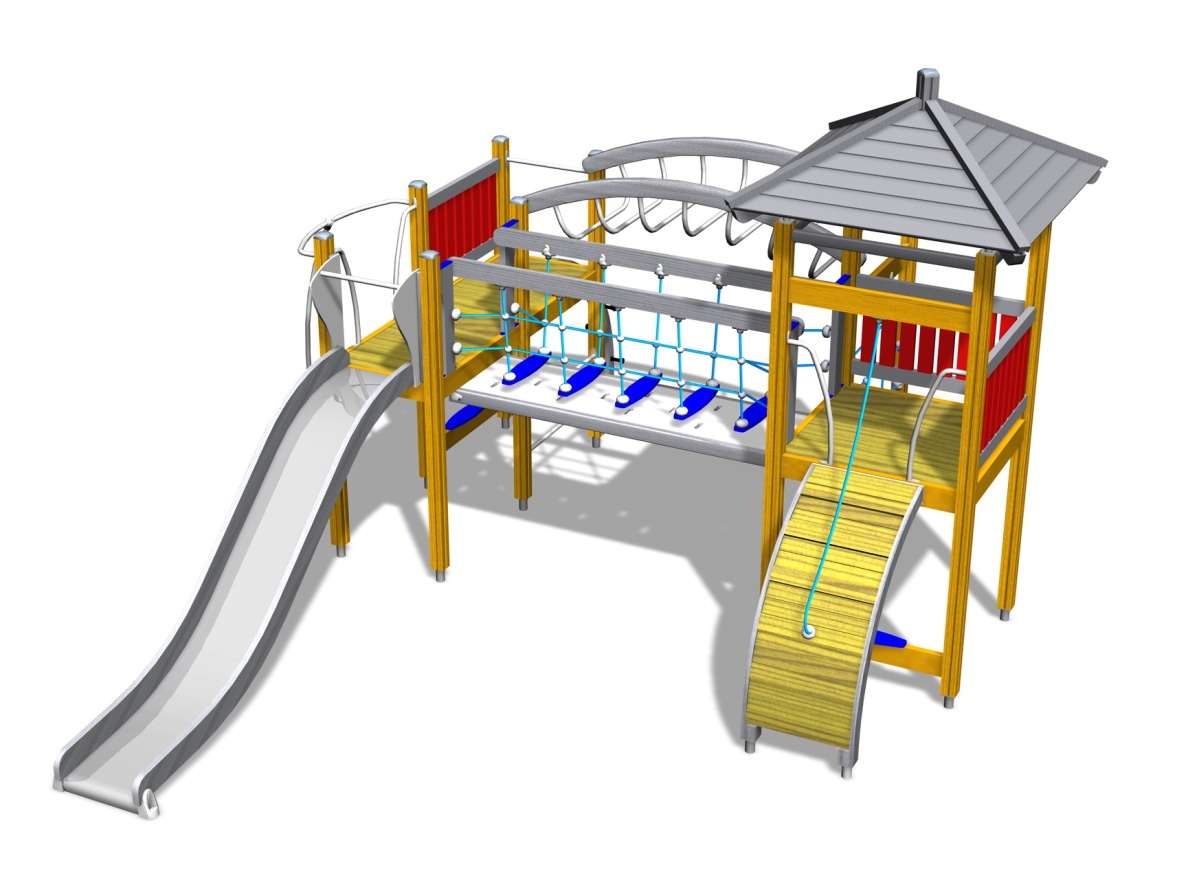 РАБОТА С РОДИТЕЛЯМИ
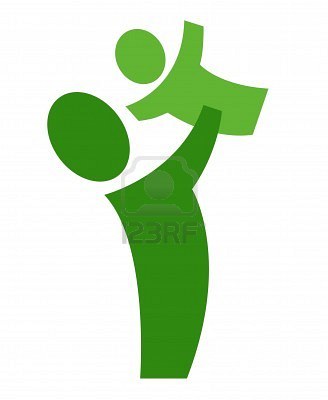 Подвижные игры –
 прекрасное  средство развития и совершенствования движений детей, укрепления и закаливания их организма
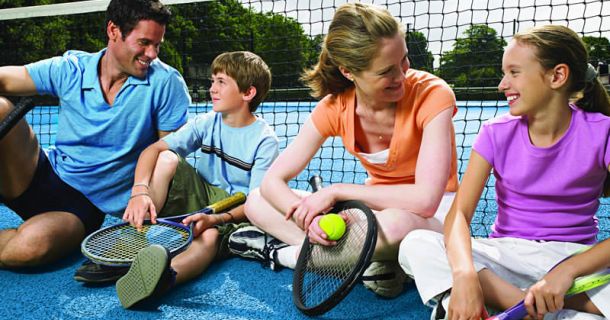 СПАСИБО  ЗА  ВНИМАНИЕ !
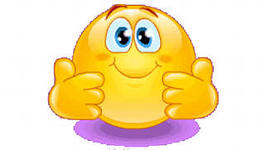 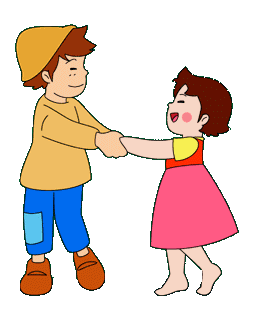